等差數列
許大偉
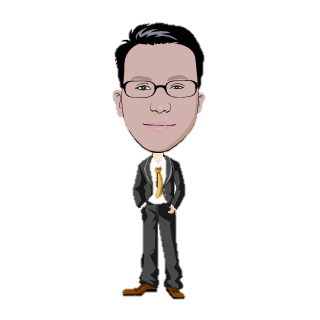 [Speaker Notes: 上課、小朋友好、請坐下
先自我介紹，我是來自臺灣的許大偉老師，不是偉大許老師喔！所以待會在路上見著了我，千萬別叫我偉大許老師喔！這樣我會不好意思跟你打招呼喔！
我們今天要上的是數形規律，到底數跟形之間有甚麼規律呢?我們今天就來好好探究探究]
◎今天上課：
一、會用到IRS遙控器跟平板。
二、老師問問題時，不急著說答案。
三、點到的同學要快速拿起麥克風大聲說話。
四、今天會有競賽，請小組合作贏得最後的勝利。
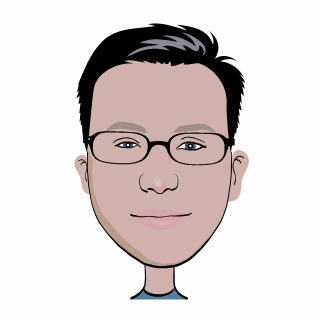 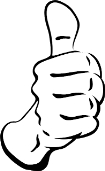 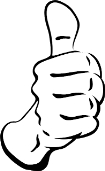 [Speaker Notes: 今天上課，要請小朋友注意幾件事情
首先，當老師需要你用IRS遙控器時，請你拿起你的遙控器，但當老師不用遙控器時，請你把遙控器放桌上。做得到嗎?
第二，老師知道妳們都很聰明愛學習，但是當老師問問題時，請不要急著回答，我們留些時間，讓大家都能想一想。做得到嗎?
最後，今天會用小組合作的方式來比賽，請想辦法讓小組的同學都學今天教的內容，合作贏得勝利！]
數列：
[Speaker Notes: 請你觀察下麵用吸管排成的圖形，圖一用三根吸管，圖二用五根吸管，圖三用七根吸管，請問如果有圖五，圖五會用幾根吸管呢?
請把作法寫在紙上的第一格，記得，格子上要寫上你的座號喔
(巡視各組，用HITA拍攝學生多元解題，找兩題，其一一定要用累加的，請孩子上來，老師問他數字的意思)讚美，並請孩子拍手]
數列：由左自右排的一串數字
[Speaker Notes: 請你觀察下麵用吸管排成的圖形，圖一用三根吸管，圖二用五根吸管，圖三用七根吸管，請問如果有圖五，圖五會用幾根吸管呢?
請把作法寫在紙上的第一格，記得，格子上要寫上你的座號喔
(巡視各組，用HITA拍攝學生多元解題，找兩題，其一一定要用累加的，請孩子上來，老師問他數字的意思)讚美，並請孩子拍手]
數列：由左自右排的一串數字
樂透開獎號碼
10 , 8 , 3 , 2 , 15 , 6 , 3
[Speaker Notes: 請你觀察下麵用吸管排成的圖形，圖一用三根吸管，圖二用五根吸管，圖三用七根吸管，請問如果有圖五，圖五會用幾根吸管呢?
請把作法寫在紙上的第一格，記得，格子上要寫上你的座號喔
(巡視各組，用HITA拍攝學生多元解題，找兩題，其一一定要用累加的，請孩子上來，老師問他數字的意思)讚美，並請孩子拍手]
數列：由左自右排的一串數字
請問，下面這一串數字是數列嗎?
10 , 8 , 3 , 2 , 15 , 6 , 3
不是


是
[Speaker Notes: 請你觀察下麵用吸管排成的圖形，圖一用三根吸管，圖二用五根吸管，圖三用七根吸管，請問如果有圖五，圖五會用幾根吸管呢?
請把作法寫在紙上的第一格，記得，格子上要寫上你的座號喔
(巡視各組，用HITA拍攝學生多元解題，找兩題，其一一定要用累加的，請孩子上來，老師問他數字的意思)讚美，並請孩子拍手]
數列：由左自右排的一串數字
10 , 8 , 3 , 2 , 15 , 6 , 3
[Speaker Notes: 請你觀察下麵用吸管排成的圖形，圖一用三根吸管，圖二用五根吸管，圖三用七根吸管，請問如果有圖五，圖五會用幾根吸管呢?
請把作法寫在紙上的第一格，記得，格子上要寫上你的座號喔
(巡視各組，用HITA拍攝學生多元解題，找兩題，其一一定要用累加的，請孩子上來，老師問他數字的意思)讚美，並請孩子拍手]
數列：由左自右排的一串數字
項數   7
10 , 8 , 3 , 2 , 15 , 6 , 3
[Speaker Notes: 請你觀察下麵用吸管排成的圖形，圖一用三根吸管，圖二用五根吸管，圖三用七根吸管，請問如果有圖五，圖五會用幾根吸管呢?
請把作法寫在紙上的第一格，記得，格子上要寫上你的座號喔
(巡視各組，用HITA拍攝學生多元解題，找兩題，其一一定要用累加的，請孩子上來，老師問他數字的意思)讚美，並請孩子拍手]
數列：由左自右排的一串數字
項數   7
10 , 8 , 3 , 2 , 15 , 6 , 3
項   a1
[Speaker Notes: 請你觀察下麵用吸管排成的圖形，圖一用三根吸管，圖二用五根吸管，圖三用七根吸管，請問如果有圖五，圖五會用幾根吸管呢?
請把作法寫在紙上的第一格，記得，格子上要寫上你的座號喔
(巡視各組，用HITA拍攝學生多元解題，找兩題，其一一定要用累加的，請孩子上來，老師問他數字的意思)讚美，並請孩子拍手]
數列：由左自右排的一串數字
項數   7
10 , 8 , 3 , 2 , 15 , 6 , 3
項  a1        a2
[Speaker Notes: 請你觀察下麵用吸管排成的圖形，圖一用三根吸管，圖二用五根吸管，圖三用七根吸管，請問如果有圖五，圖五會用幾根吸管呢?
請把作法寫在紙上的第一格，記得，格子上要寫上你的座號喔
(巡視各組，用HITA拍攝學生多元解題，找兩題，其一一定要用累加的，請孩子上來，老師問他數字的意思)讚美，並請孩子拍手]
數列：由左自右排的一串數字
項數   7
10 , 8 , 3 , 2 , 15 , 6 , 3
項   a1      a2    a3
[Speaker Notes: 請你觀察下麵用吸管排成的圖形，圖一用三根吸管，圖二用五根吸管，圖三用七根吸管，請問如果有圖五，圖五會用幾根吸管呢?
請把作法寫在紙上的第一格，記得，格子上要寫上你的座號喔
(巡視各組，用HITA拍攝學生多元解題，找兩題，其一一定要用累加的，請孩子上來，老師問他數字的意思)讚美，並請孩子拍手]
數列：由左自右排的一串數字
項數   7
10 , 8 , 3 , 2 , 15 , 6 , 3
項  a1       a2    a3     a4
[Speaker Notes: 請你觀察下麵用吸管排成的圖形，圖一用三根吸管，圖二用五根吸管，圖三用七根吸管，請問如果有圖五，圖五會用幾根吸管呢?
請把作法寫在紙上的第一格，記得，格子上要寫上你的座號喔
(巡視各組，用HITA拍攝學生多元解題，找兩題，其一一定要用累加的，請孩子上來，老師問他數字的意思)讚美，並請孩子拍手]
數列：由左自右排的一串數字
項數   7
10 , 8 , 3 , 2 , 15 , 6 , 3
項  a1        a2    a3    a4        a5      a6         a7
[Speaker Notes: 請你觀察下麵用吸管排成的圖形，圖一用三根吸管，圖二用五根吸管，圖三用七根吸管，請問如果有圖五，圖五會用幾根吸管呢?
請把作法寫在紙上的第一格，記得，格子上要寫上你的座號喔
(巡視各組，用HITA拍攝學生多元解題，找兩題，其一一定要用累加的，請孩子上來，老師問他數字的意思)讚美，並請孩子拍手]
數列：由左自右排的一串數字
項數   7
10 , 8 , 3 , 2 , 15 , 6 , 3
項  a1        a2    a3    a4        a5      a6         a7
首項
[Speaker Notes: 請你觀察下麵用吸管排成的圖形，圖一用三根吸管，圖二用五根吸管，圖三用七根吸管，請問如果有圖五，圖五會用幾根吸管呢?
請把作法寫在紙上的第一格，記得，格子上要寫上你的座號喔
(巡視各組，用HITA拍攝學生多元解題，找兩題，其一一定要用累加的，請孩子上來，老師問他數字的意思)讚美，並請孩子拍手]
數列：由左自右排的一串數字
項數   7
10 , 8 , 3 , 2 , 15 , 6 , 3
項  a1        a2    a3    a4        a5      a6         a7
末項
首項
[Speaker Notes: 請你觀察下麵用吸管排成的圖形，圖一用三根吸管，圖二用五根吸管，圖三用七根吸管，請問如果有圖五，圖五會用幾根吸管呢?
請把作法寫在紙上的第一格，記得，格子上要寫上你的座號喔
(巡視各組，用HITA拍攝學生多元解題，找兩題，其一一定要用累加的，請孩子上來，老師問他數字的意思)讚美，並請孩子拍手]
數列：由左自右排的一串數字
項數   7
10 , 8 , 3 , 2 , 15 , 6 , 3
項  a1        a2    a3    a4        a5      a6         a7
末項
首項
前項
[Speaker Notes: 請你觀察下麵用吸管排成的圖形，圖一用三根吸管，圖二用五根吸管，圖三用七根吸管，請問如果有圖五，圖五會用幾根吸管呢?
請把作法寫在紙上的第一格，記得，格子上要寫上你的座號喔
(巡視各組，用HITA拍攝學生多元解題，找兩題，其一一定要用累加的，請孩子上來，老師問他數字的意思)讚美，並請孩子拍手]
數列：由左自右排的一串數字
項數   7
10 , 8 , 3 , 2 , 15 , 6 , 3
項  a1        a2    a3    a4        a5      a6         a7
末項
首項
前項
後項
[Speaker Notes: 請你觀察下麵用吸管排成的圖形，圖一用三根吸管，圖二用五根吸管，圖三用七根吸管，請問如果有圖五，圖五會用幾根吸管呢?
請把作法寫在紙上的第一格，記得，格子上要寫上你的座號喔
(巡視各組，用HITA拍攝學生多元解題，找兩題，其一一定要用累加的，請孩子上來，老師問他數字的意思)讚美，並請孩子拍手]
回想一下
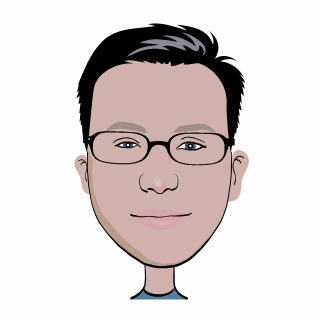 [Speaker Notes: 在正式講數形規律之前，老師想知道你們瞭不瞭解規律，老師知道你們在一、二、三、年級，都有找規律，現在就來考考你們，還記不記得，請準備好你的遙控器]
請你觀察下面用吸管排成的圖形，請問圖是幾根吸管排成的呢?
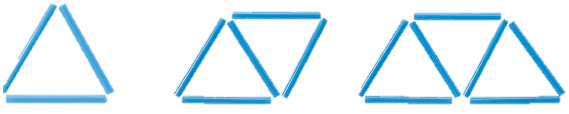 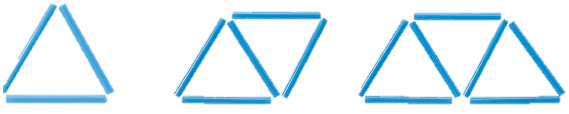 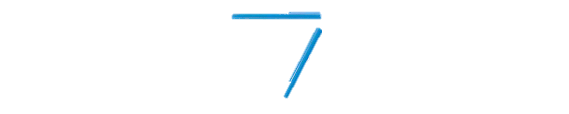 圖
圖
圖
圖
[Speaker Notes: 請你觀察下麵用吸管排成的圖形，圖一用三根吸管，圖二用五根吸管，圖三用七根吸管，請問如果有圖五，圖五會用幾根吸管呢?
請把作法寫在紙上的第一格，記得，格子上要寫上你的座號喔
(巡視各組，用HITA拍攝學生多元解題，找兩題，其一一定要用累加的，請孩子上來，老師問他數字的意思)讚美，並請孩子拍手]
如果下面用吸管排成的圖形，有圖，那圖會是幾根吸管排成的呢?
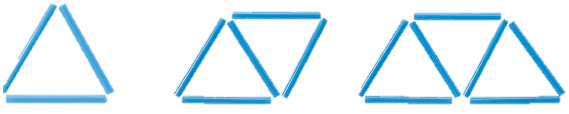 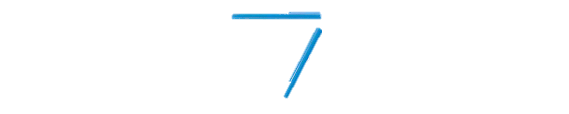 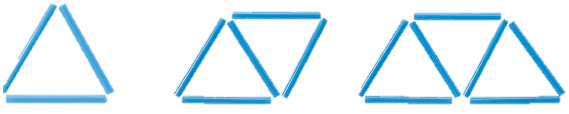 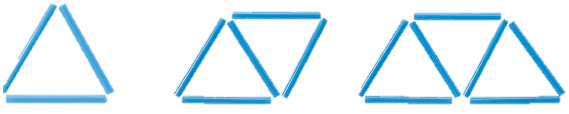 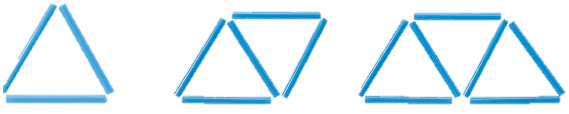 5根    11根    15根
[Speaker Notes: 請你觀察下麵用吸管排成的圖形，圖一用三根吸管，圖二用五根吸管，圖三用七根吸管，請問如果有圖五，圖五會用幾根吸管呢?
請把作法寫在紙上的第一格，記得，格子上要寫上你的座號喔
(巡視各組，用HITA拍攝學生多元解題，找兩題，其一一定要用累加的，請孩子上來，老師問他數字的意思)讚美，並請孩子拍手]
今天就來認識一種有規則的數列吧！
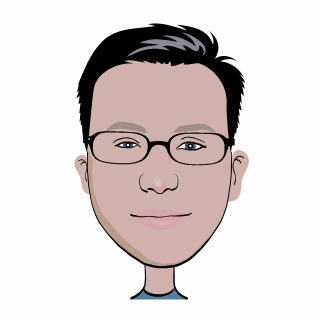 [Speaker Notes: 在正式講數形規律之前，老師想知道你們瞭不瞭解規律，老師知道你們在一、二、三、年級，都有找規律，現在就來考考你們，還記不記得，請準備好你的遙控器]
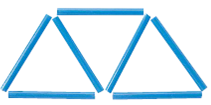 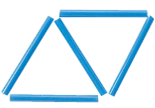 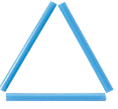 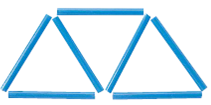 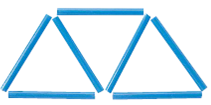 [Speaker Notes: 圖五大家會算，那圖20呢?利用剛剛的表格，請你想一想，該怎麼算出圖20呢?
請把你的做法寫在第二格，記得，格子中要寫上座號喔
(利用HITA，拍三種解題，一是累加，二是3+(20-1)*2，三是1+20*2)
我們來看看，第一種作法，就是剛剛的作法，一個一個慢慢加，一直+2+2+2，好辛苦，圖20真的太多了，終於算出答案是41
再來，我們看看第二跟第三種作法，疑，好奇怪，明明剛剛很辛苦才加出來的答案，它們怎麼寫得那麼簡單，3+19*2，跟1+20*2，現在，老師要請每一組，一起動動腦，討論一下，到底，這些算式中的數字，分別代表甚麼意思啊?為什麼答案會對呢?請討論]
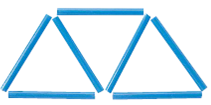 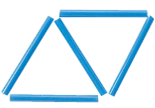 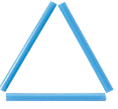 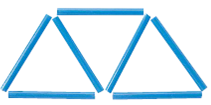 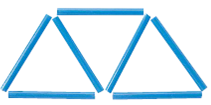 2
2
2
2
[Speaker Notes: 圖五大家會算，那圖20呢?利用剛剛的表格，請你想一想，該怎麼算出圖20呢?
請把你的做法寫在第二格，記得，格子中要寫上座號喔
(利用HITA，拍三種解題，一是累加，二是3+(20-1)*2，三是1+20*2)
我們來看看，第一種作法，就是剛剛的作法，一個一個慢慢加，一直+2+2+2，好辛苦，圖20真的太多了，終於算出答案是41
再來，我們看看第二跟第三種作法，疑，好奇怪，明明剛剛很辛苦才加出來的答案，它們怎麼寫得那麼簡單，3+19*2，跟1+20*2，現在，老師要請每一組，一起動動腦，討論一下，到底，這些算式中的數字，分別代表甚麼意思啊?為什麼答案會對呢?請討論]
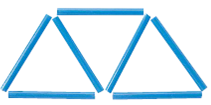 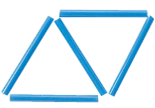 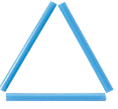 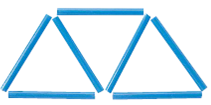 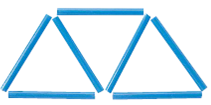 2
2
2
2
任意相鄰的兩項，後項減前項的差都相等，此數列就叫做等差數列。
[Speaker Notes: 圖五大家會算，那圖20呢?利用剛剛的表格，請你想一想，該怎麼算出圖20呢?
請把你的做法寫在第二格，記得，格子中要寫上座號喔
(利用HITA，拍三種解題，一是累加，二是3+(20-1)*2，三是1+20*2)
我們來看看，第一種作法，就是剛剛的作法，一個一個慢慢加，一直+2+2+2，好辛苦，圖20真的太多了，終於算出答案是41
再來，我們看看第二跟第三種作法，疑，好奇怪，明明剛剛很辛苦才加出來的答案，它們怎麼寫得那麼簡單，3+19*2，跟1+20*2，現在，老師要請每一組，一起動動腦，討論一下，到底，這些算式中的數字，分別代表甚麼意思啊?為什麼答案會對呢?請討論]
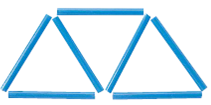 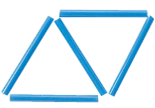 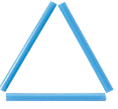 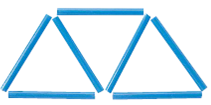 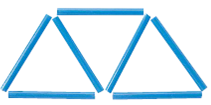 2
2
2
2
任意相鄰的兩項，後項減前項的差都相等，此數列就叫做等差數列。
這個相等的差，稱為公差，用d表示。
[Speaker Notes: 圖五大家會算，那圖20呢?利用剛剛的表格，請你想一想，該怎麼算出圖20呢?
請把你的做法寫在第二格，記得，格子中要寫上座號喔
(利用HITA，拍三種解題，一是累加，二是3+(20-1)*2，三是1+20*2)
我們來看看，第一種作法，就是剛剛的作法，一個一個慢慢加，一直+2+2+2，好辛苦，圖20真的太多了，終於算出答案是41
再來，我們看看第二跟第三種作法，疑，好奇怪，明明剛剛很辛苦才加出來的答案，它們怎麼寫得那麼簡單，3+19*2，跟1+20*2，現在，老師要請每一組，一起動動腦，討論一下，到底，這些算式中的數字，分別代表甚麼意思啊?為什麼答案會對呢?請討論]
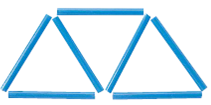 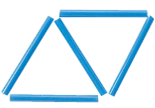 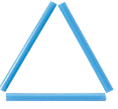 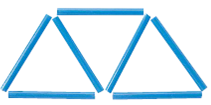 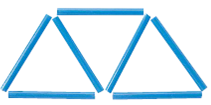 2
2
2
2
任意相鄰的兩項，後項減前項的差都相等，此數列就叫做等差數列。
這個相等的差，稱為公差，用d表示。
3 , 5 , 7 , 9 , 11
是一個首項為3、公差為2、項數為5的等差數列。
[Speaker Notes: 圖五大家會算，那圖20呢?利用剛剛的表格，請你想一想，該怎麼算出圖20呢?
請把你的做法寫在第二格，記得，格子中要寫上座號喔
(利用HITA，拍三種解題，一是累加，二是3+(20-1)*2，三是1+20*2)
我們來看看，第一種作法，就是剛剛的作法，一個一個慢慢加，一直+2+2+2，好辛苦，圖20真的太多了，終於算出答案是41
再來，我們看看第二跟第三種作法，疑，好奇怪，明明剛剛很辛苦才加出來的答案，它們怎麼寫得那麼簡單，3+19*2，跟1+20*2，現在，老師要請每一組，一起動動腦，討論一下，到底，這些算式中的數字，分別代表甚麼意思啊?為什麼答案會對呢?請討論]
1 , 5 , 9 , 13 , 17 , 21 , 25 , 29 ,33
請問上面的等差數列，首項(a1)是?
9        4        1
[Speaker Notes: 圖五大家會算，那圖20呢?利用剛剛的表格，請你想一想，該怎麼算出圖20呢?
請把你的做法寫在第二格，記得，格子中要寫上座號喔
(利用HITA，拍三種解題，一是累加，二是3+(20-1)*2，三是1+20*2)
我們來看看，第一種作法，就是剛剛的作法，一個一個慢慢加，一直+2+2+2，好辛苦，圖20真的太多了，終於算出答案是41
再來，我們看看第二跟第三種作法，疑，好奇怪，明明剛剛很辛苦才加出來的答案，它們怎麼寫得那麼簡單，3+19*2，跟1+20*2，現在，老師要請每一組，一起動動腦，討論一下，到底，這些算式中的數字，分別代表甚麼意思啊?為什麼答案會對呢?請討論]
1 , 5 , 9 , 13 , 17 , 21 , 25 , 29 ,33
請問上面的等差數列，公差(d)是?
9        4        1
[Speaker Notes: 圖五大家會算，那圖20呢?利用剛剛的表格，請你想一想，該怎麼算出圖20呢?
請把你的做法寫在第二格，記得，格子中要寫上座號喔
(利用HITA，拍三種解題，一是累加，二是3+(20-1)*2，三是1+20*2)
我們來看看，第一種作法，就是剛剛的作法，一個一個慢慢加，一直+2+2+2，好辛苦，圖20真的太多了，終於算出答案是41
再來，我們看看第二跟第三種作法，疑，好奇怪，明明剛剛很辛苦才加出來的答案，它們怎麼寫得那麼簡單，3+19*2，跟1+20*2，現在，老師要請每一組，一起動動腦，討論一下，到底，這些算式中的數字，分別代表甚麼意思啊?為什麼答案會對呢?請討論]
1 , 5 , 9 , 13 , 17 , 21 , 25 , 29 ,33
請問上面的等差數列，項數(n)是?
9        4        1
[Speaker Notes: 圖五大家會算，那圖20呢?利用剛剛的表格，請你想一想，該怎麼算出圖20呢?
請把你的做法寫在第二格，記得，格子中要寫上座號喔
(利用HITA，拍三種解題，一是累加，二是3+(20-1)*2，三是1+20*2)
我們來看看，第一種作法，就是剛剛的作法，一個一個慢慢加，一直+2+2+2，好辛苦，圖20真的太多了，終於算出答案是41
再來，我們看看第二跟第三種作法，疑，好奇怪，明明剛剛很辛苦才加出來的答案，它們怎麼寫得那麼簡單，3+19*2，跟1+20*2，現在，老師要請每一組，一起動動腦，討論一下，到底，這些算式中的數字，分別代表甚麼意思啊?為什麼答案會對呢?請討論]
1 , 5 , 9 , 13 , 17…求此等差數列的第20項?
[Speaker Notes: 圖五大家會算，那圖20呢?利用剛剛的表格，請你想一想，該怎麼算出圖20呢?
請把你的做法寫在第二格，記得，格子中要寫上座號喔
(利用HITA，拍三種解題，一是累加，二是3+(20-1)*2，三是1+20*2)
我們來看看，第一種作法，就是剛剛的作法，一個一個慢慢加，一直+2+2+2，好辛苦，圖20真的太多了，終於算出答案是41
再來，我們看看第二跟第三種作法，疑，好奇怪，明明剛剛很辛苦才加出來的答案，它們怎麼寫得那麼簡單，3+19*2，跟1+20*2，現在，老師要請每一組，一起動動腦，討論一下，到底，這些算式中的數字，分別代表甚麼意思啊?為什麼答案會對呢?請討論]
1 , 5 , 9 , 13 , 17…求此等差數列的第20項?
a1=1
[Speaker Notes: 圖五大家會算，那圖20呢?利用剛剛的表格，請你想一想，該怎麼算出圖20呢?
請把你的做法寫在第二格，記得，格子中要寫上座號喔
(利用HITA，拍三種解題，一是累加，二是3+(20-1)*2，三是1+20*2)
我們來看看，第一種作法，就是剛剛的作法，一個一個慢慢加，一直+2+2+2，好辛苦，圖20真的太多了，終於算出答案是41
再來，我們看看第二跟第三種作法，疑，好奇怪，明明剛剛很辛苦才加出來的答案，它們怎麼寫得那麼簡單，3+19*2，跟1+20*2，現在，老師要請每一組，一起動動腦，討論一下，到底，這些算式中的數字，分別代表甚麼意思啊?為什麼答案會對呢?請討論]
1 , 5 , 9 , 13 , 17…求此等差數列的第20項?
a1=1
[Speaker Notes: 圖五大家會算，那圖20呢?利用剛剛的表格，請你想一想，該怎麼算出圖20呢?
請把你的做法寫在第二格，記得，格子中要寫上座號喔
(利用HITA，拍三種解題，一是累加，二是3+(20-1)*2，三是1+20*2)
我們來看看，第一種作法，就是剛剛的作法，一個一個慢慢加，一直+2+2+2，好辛苦，圖20真的太多了，終於算出答案是41
再來，我們看看第二跟第三種作法，疑，好奇怪，明明剛剛很辛苦才加出來的答案，它們怎麼寫得那麼簡單，3+19*2，跟1+20*2，現在，老師要請每一組，一起動動腦，討論一下，到底，這些算式中的數字，分別代表甚麼意思啊?為什麼答案會對呢?請討論]
1 , 5 , 9 , 13 , 17…求此等差數列的第20項?
a1=1
[Speaker Notes: 圖五大家會算，那圖20呢?利用剛剛的表格，請你想一想，該怎麼算出圖20呢?
請把你的做法寫在第二格，記得，格子中要寫上座號喔
(利用HITA，拍三種解題，一是累加，二是3+(20-1)*2，三是1+20*2)
我們來看看，第一種作法，就是剛剛的作法，一個一個慢慢加，一直+2+2+2，好辛苦，圖20真的太多了，終於算出答案是41
再來，我們看看第二跟第三種作法，疑，好奇怪，明明剛剛很辛苦才加出來的答案，它們怎麼寫得那麼簡單，3+19*2，跟1+20*2，現在，老師要請每一組，一起動動腦，討論一下，到底，這些算式中的數字，分別代表甚麼意思啊?為什麼答案會對呢?請討論]
1 , 5 , 9 , 13 , 17…求此等差數列的第20項?
a1=1
[Speaker Notes: 圖五大家會算，那圖20呢?利用剛剛的表格，請你想一想，該怎麼算出圖20呢?
請把你的做法寫在第二格，記得，格子中要寫上座號喔
(利用HITA，拍三種解題，一是累加，二是3+(20-1)*2，三是1+20*2)
我們來看看，第一種作法，就是剛剛的作法，一個一個慢慢加，一直+2+2+2，好辛苦，圖20真的太多了，終於算出答案是41
再來，我們看看第二跟第三種作法，疑，好奇怪，明明剛剛很辛苦才加出來的答案，它們怎麼寫得那麼簡單，3+19*2，跟1+20*2，現在，老師要請每一組，一起動動腦，討論一下，到底，這些算式中的數字，分別代表甚麼意思啊?為什麼答案會對呢?請討論]
1 , 5 , 9 , 13 , 17…求此等差數列的第20項?
a1=1
a20=
a2016=
a數字=
請小組討問完成答案後，飛遞回來。
[Speaker Notes: 圖五大家會算，那圖20呢?利用剛剛的表格，請你想一想，該怎麼算出圖20呢?
請把你的做法寫在第二格，記得，格子中要寫上座號喔
(利用HITA，拍三種解題，一是累加，二是3+(20-1)*2，三是1+20*2)
我們來看看，第一種作法，就是剛剛的作法，一個一個慢慢加，一直+2+2+2，好辛苦，圖20真的太多了，終於算出答案是41
再來，我們看看第二跟第三種作法，疑，好奇怪，明明剛剛很辛苦才加出來的答案，它們怎麼寫得那麼簡單，3+19*2，跟1+20*2，現在，老師要請每一組，一起動動腦，討論一下，到底，這些算式中的數字，分別代表甚麼意思啊?為什麼答案會對呢?請討論]
等差數列第n項公式
數
數
[Speaker Notes: 圖五大家會算，那圖20呢?利用剛剛的表格，請你想一想，該怎麼算出圖20呢?
請把你的做法寫在第二格，記得，格子中要寫上座號喔
(利用HITA，拍三種解題，一是累加，二是3+(20-1)*2，三是1+20*2)
我們來看看，第一種作法，就是剛剛的作法，一個一個慢慢加，一直+2+2+2，好辛苦，圖20真的太多了，終於算出答案是41
再來，我們看看第二跟第三種作法，疑，好奇怪，明明剛剛很辛苦才加出來的答案，它們怎麼寫得那麼簡單，3+19*2，跟1+20*2，現在，老師要請每一組，一起動動腦，討論一下，到底，這些算式中的數字，分別代表甚麼意思啊?為什麼答案會對呢?請討論]
等差數列第n項公式
[Speaker Notes: 圖五大家會算，那圖20呢?利用剛剛的表格，請你想一想，該怎麼算出圖20呢?
請把你的做法寫在第二格，記得，格子中要寫上座號喔
(利用HITA，拍三種解題，一是累加，二是3+(20-1)*2，三是1+20*2)
我們來看看，第一種作法，就是剛剛的作法，一個一個慢慢加，一直+2+2+2，好辛苦，圖20真的太多了，終於算出答案是41
再來，我們看看第二跟第三種作法，疑，好奇怪，明明剛剛很辛苦才加出來的答案，它們怎麼寫得那麼簡單，3+19*2，跟1+20*2，現在，老師要請每一組，一起動動腦，討論一下，到底，這些算式中的數字，分別代表甚麼意思啊?為什麼答案會對呢?請討論]
已知一等差數列的首項為4，公差為3，請問此數列的第30項是？




90
91
94
120
等差數列第n項公式
[Speaker Notes: 那老師來考考大家，念題目，請把答案算在第二格，算完後，拿出遙控器，選出你的答案
(利用irs，第一次作答後(不預設答案)，查看各組答題差異，各組有差異請小組討論正確解，正解無差異請小組討論錯誤解的錯誤類型，錯解且無差異，教師介入協助，確認後再二次作答)
你們真是太厲害了]
挑戰看看
?
?
?
?
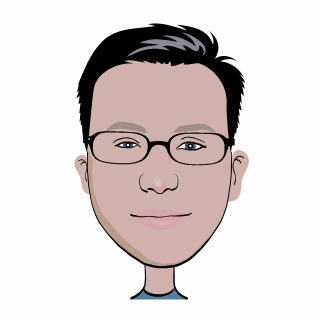 [Speaker Notes: 所以我們要開始挑戰今天的難關了]
挑戰活動
分組闖關，最先完成的組別獲勝！
小組合力完成挑戰
知道答案後，利用「飛遞」搶答，
      「最快且答案正確者」獲勝！
[Speaker Notes: 念ppt
我想點人起來告訴，等等你們會怎麼合作分工呢?]
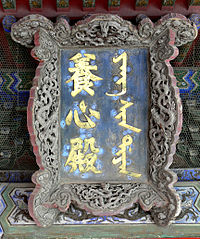 養心殿軲轆錢樣式
軲轆錢樣式圖案呈現為圓圈中有內向弧形方格，似圓形方孔錢，故名。軲轆錢樣式的窗花有招財進寶的寓意。
[Speaker Notes: 長話短說]
請算算看，家裡裝飾軲轆窗花，要用多少木條？
樣式三
樣式一
樣式二
老師想做樣式八，會用到幾個           木條?請將下列空格填完後，用等差數列的第n項公式做計算。

a1：                                   d  ：


a8：
[Speaker Notes: 長話短說，請小組合作討論後，將答案飛遞傳送

答案是3400]
總    結
[Speaker Notes: 點選三位孩子自由發表今日感想]